College of Behavioral & Community sciences
FALL Faculty & Staff assembly
October 18, 2019
[Speaker Notes: The Fall Semester agenda for the Faculty Assembly shall be prepared by the Faculty Council Chair in consultation with the Dean. The Agenda shall include a report from the Dean of achievements of the past year, progress made toward Strategic Plan goals, a report of the College’s finances; a report of the Faculty Council, reports of the activities of the Standing Committees.]
Agenda
Welcome
Welcome New Faculty & Staff
Report of the Faculty Council
USF Senate Updates
Curriculum Committee Report
Report of the Research Council
Dean’s Report & Updates
CBCS Healthy Culture Crew
Research Presentation-  Dr. Soomi Lee
Open Discussion; Questions & Answers
Faculty Voting- open discussion (Staff Dismissed)
Welcome New Faculty
Front row from left to right: Nasreen Sadeq/ Aging Studies/ Visiting Instructor I; Gizem Hülür / Aging Studies / Assistant Professor; Dean Julie Serovich; Nicoleta Zenn / MHLP / Instructor I; Hannah Gospodinsky / CSD / Visiting Clinical Instructor; Lauren Baxley / Rehab / Instructor I

Back row from left to right: Natalie Mikkelson / CSD / Visiting Clinical Instructor I; Micah Johnson / MHLP / Assistant Professor; Kelli Gorajec / CSD / Visiting Assistant Professor; Pamela Alvarez / SOW / Instructor I; Matthew Moore / SOW / Assistant Professor; Mateus Renno Santos / Criminology / Assistant Professor;

Not pictured: Adithya Chandregowda / CSD / Visiting Assistant Professor; Chris Groeber / SOW/ Instructor
Welcome New Staff
[Speaker Notes: 24 new hires!]
2019-20 Faculty Council Members
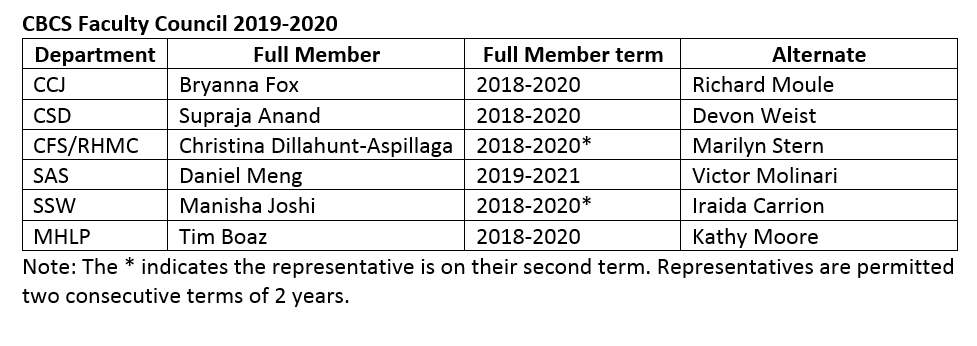 Christina Dillahunt-Aspillaga, Chair
Bryanna Fox, Vice-Chair
Faculty Council - Governance
Faculty members have the principal responsibility for originating policy in the following areas: 

Academic policy, including initial authorization & direction of all courses, curricula, & degrees offered; 

Scholastic policy, including scholastic standards for admission, grading, continuation, graduation, and honors; 

Academic ethics, including development of policies & procedures; 

Research.
Faculty Council - Governance
With collaboration with the administration make recommendations in the areas of:

Policies and procedures for faculty appointment, promotion & tenure review, reward systems; 
Discipline & termination; 
Student conduct & activities; 
Budgetary review & strategic planning; 
Selection & review of academic administrators;  
Development of policy concerning the general academic welfare of the University.
Shared Governance
The Faculty Council is responsible for ensuring that the Faculty’s role in the shared governance process of CBCS is consistent with the USF Faculty Senate principles of shared governance.  
Representation needed on the Undergraduate Council
CBCS Governance Document- CBCS Intranet
Councils & Committees Document
https://intra.cbcs.usf.edu/FacultyGovernance/
Faculty Council Activities/Updates
Deans Awards Spring 2020 
Continued CBCS Diversity Committee
Student diversity climate survey 
Subcommittees: Physical environment, Events, Training/Resources, Student issues, Communication
Attend to Faculty Concerns
[Speaker Notes: College Awards
•2 international travel and 1 internal research grants
•Dean’s Awards for:
•Outstanding Undergraduate Student Research
•Outstanding Graduate Student Research
•Outstanding Graduate Faculty Mentor
•Outstanding Faculty Service
•Outstanding Research Accomplishment
•Increase participation
December announcement.]
Faculty Senate Update
Tim Boaz
Faculty Senate Overview & Updates
The Faculty Senate is the primary faculty advisory body to the University of South Florida President, Provost, and Vice President for Health on all matters that pertain to the academic climate of the university.

President: Tim Boaz (CBCS, MHLP)MHC2736, Ext. 4-1933; E-mail: boaz@usf.edu
Faculty Senators from CBCS
Brent Small – SAS (2019-21)
Kimberly Crosland – CFS (2018-20)
Ray Miltenberger – CFS (2018-20)
Ann Eddins – CSD (2019-21)
Nan Sook Park – SSW (2019-21)
Lyndsay Boggess – CRIM (2020-22)
Timothy Boaz – MHLP (2019-21)
Faculty Senate Council Representatives from CBCS
Graduate Council
• Amy Davis - CSD (2018-21)
• Ray Miltenberger, Chair – CFS (2018-21)
   Educational Policy & Issues
• Elizabeth Cass – CRIM (2019-22)
Undergraduate Council
• TBD
Publications Council
• Matthew Foster – CFS (2018-21)
Faculty Senate Council Representatives from CBCS
Faculty Issues
Debra Dobbs - SAS (2017-20)
Student Admissions
Steve Surrency – CSD (2017-20)
General Education
William Haley – SAS (2018-21)
Samantha Thomas – CSD (2018-21)
Faculty Senate Council Representatives from CBCS
Technology in Instruction & Research
• Timothy Boaz – MHLP (2018-21)
   Honors & Awards
• Victor Molinari - SAS (2019-22)
Research Council
• Marilyn Stern – CFS (2019-22)
Library Council
• Amy Vargo – CFS (2017-20)
Faculty Senate - Consolidation
Done
•  Tenure & Promotion Guidelines
•  Curriculum Alignment

In Progress
•  Develop Governance Documents

To Be Done
•  Instructor Promotion Guidelines
•  Put New Faculty Senate & Councils in Place
Faculty Senate
Provost's Initiatives
Building a Digital Ecosystem
Graduate and Professional Student Success
Faculty Success
Tenure and Promotions
Tenure & Promotion
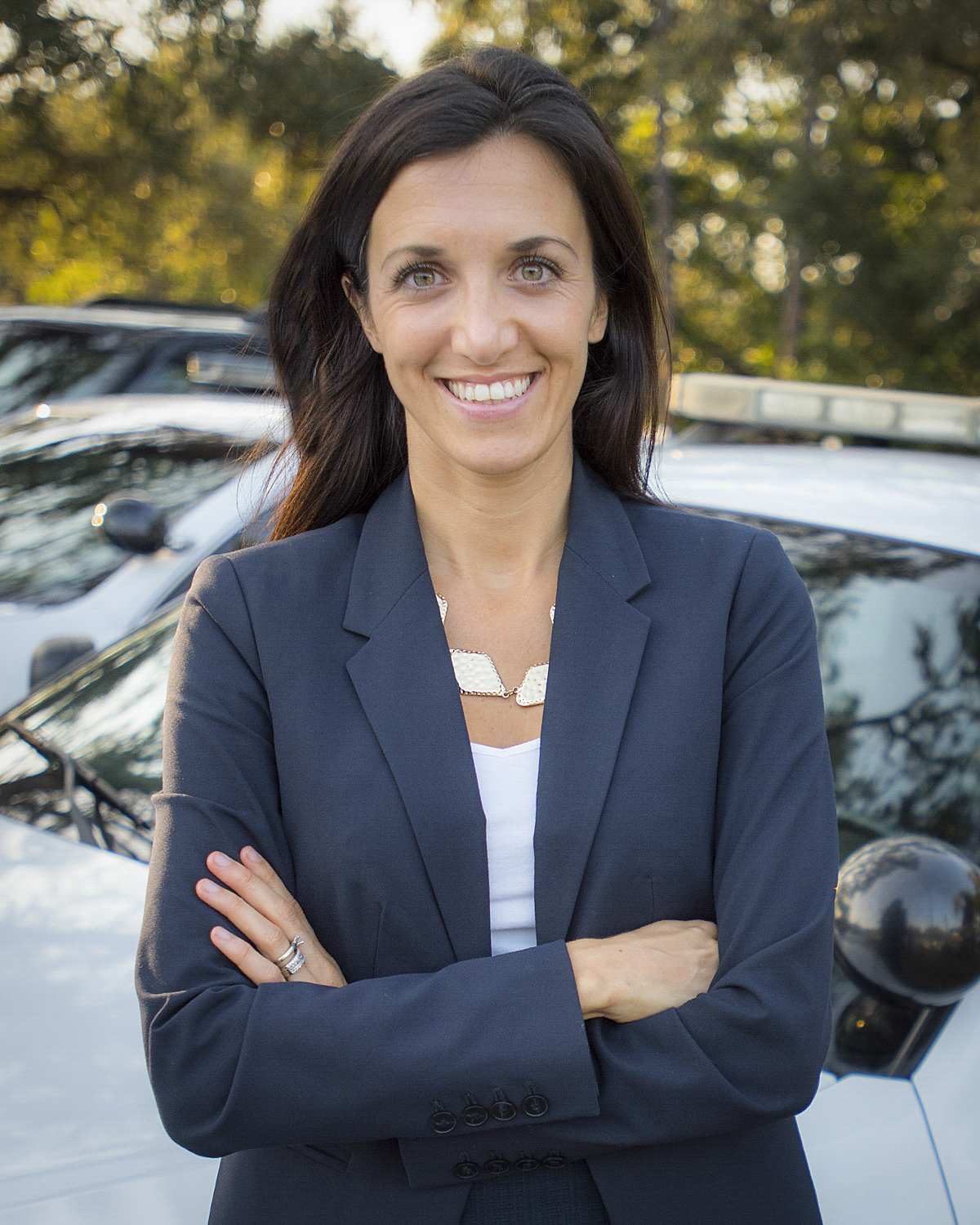 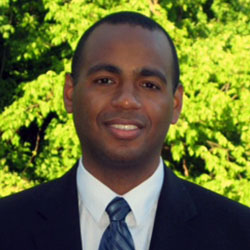 Bryanna Fox:  Criminology Associate Professor
Khary Rigg: Mental Health Law & PolicyAssociate Professor
Research Promotions
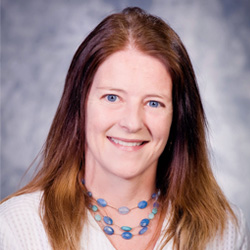 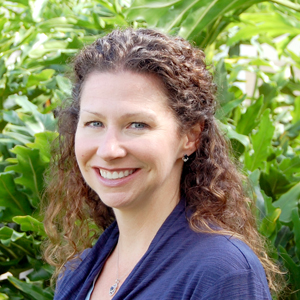 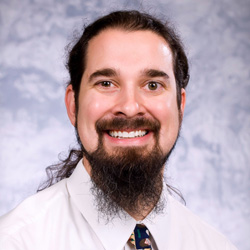 Kathleen Moore, Mental Health Law & PolicyResearch Professor
Heather George, Child & Family StudiesResearch Professor
Scott Young, Mental Health Law & PolicyResearch Associate Professor
CBCS  T&P Applications
List of committee members distributed
Tenure and Promotion update
T&P Applications
Associate: 1 
Full: 2
Research Associate: 0
Research Professor: 3 
Instructor: 6
Mid-tenure review: 2
Curriculum Committee Update
Chris Simmons
CBCS Curriculum Committee 2019-20
Andrea Smith, Communication Sciences & Disorders
Chris Simmons, School of Social Work, Chair
Tammy Jorgensen Smith, Child & Family Studies
Khary Rigg, Mental Health Law & Policy
Bill Haley, School of Aging Studies
Andrew Franz, Criminology
CBCS Curriculum Committee Charge:
Meets monthly in Fall and Spring semesters.
Reviews all proposals for new undergraduate and graduate courses and programs, including minors and certificates.
Reviews all substantive undergraduate/graduate catalog changes, and curriculum changes.
Makes recommendations to the USF Undergraduate Council and Graduate Council regarding action on such proposals. If needed, returns proposals to departments or programs with suggested revisions.
Diversity Committee Update
Maria Carlo
CBCS Diversity & Inclusion Committee
Kerianne Beckford, Dean’s Office
Kwang-Sun Blair, Child & Family Studies
Maria Carlo, Child & Family Studies
Yazmin Castellano, CFS Florida Center for Inclusive Communities
Jerome Galea, School of Social Work
Rocky Haynes, Child & Family Studies
Alejandra Montoya, Dean’s Office
Cheryl Paul, Communication Sciences & Disorders
Sara Rhode, Mental Health Law & Policy
Therese Sandomierski, CFS Florida Center for Inclusive Communities
Michon Shaw, Communication Sciences & Disorders
Steven Surrency, Communication Sciences & Disorders
Melissa Thompson, School of Social Work
Tracy-Ann Gilbert-Smith, Child & Family Studies
CBCS Diversity & Inclusion Committee
The CBCS Diversity and Inclusion Committee was established in 2017 by the CBCS Faculty Council. 
In 2019 we began efforts toward helping CBCS achieve recognition as a National Model of Diversity. 
During the 2019-2020 academic year the committee will work on two of the ten criteria outlined under the model
conduct a climate survey intended for students, faculty and staff
survey courses that address diversity content
CBCS Research Council Update
Howard Goldstein
Associate Dean for Research
CBCS Research Council Members2019-2020
Marilyn Stern (Chair), Child & Family Studies
Amber Gum (Vice Chair), Mental Health Law & Policy
Brent Small (Fall sabbatical)/Bill Haley (Fall member), School of Aging Studies
Joseph Walton, Communication Sciences & Disorders
Maayan Lawental, School of Social Work
Mike Lynch, Criminology
Howard Goldstein (ex officio), Dean’s Office
Julie Kuhn (ex-officio), Dean’s Office
Awards & Application Due Dates
CBCS International Collaborations Grant: due October 25, 2019
     Amount: up to $2,000
CBCS Internal Grant: due November 1, 2019
     Amount: up to $20,000
Applications are currently being accepted for both CBCS award opportunities. Please email cbcsresearchcouncil@usf.edu with any questions or to submit your application.

*There are also internal grants available through USF. Additional information can be found on the USF Sponsored Research website. https://www.usf.edu/research-innovation/sr/internal-awards-program.aspx
2018-19 CBCS Research Productivity
Healthy Culture Crew Update
Brenda Clark
CBCS Wellness- Healthy Culture Crew
Join us every Wednesday for Walking Wednesdays at noon in the MHC Atrium for a 30-minute walk around the college. 

Thursdays, you can stretch & unwind during Yoga at noon in room MHC 2625, starting September 19th. 

Monthly newsletter, share it with your friends & subscribe! Newsletter sign up

Join The Crew, attend our next planning meeting November 13th at 10 a.m. in MHC 1141.
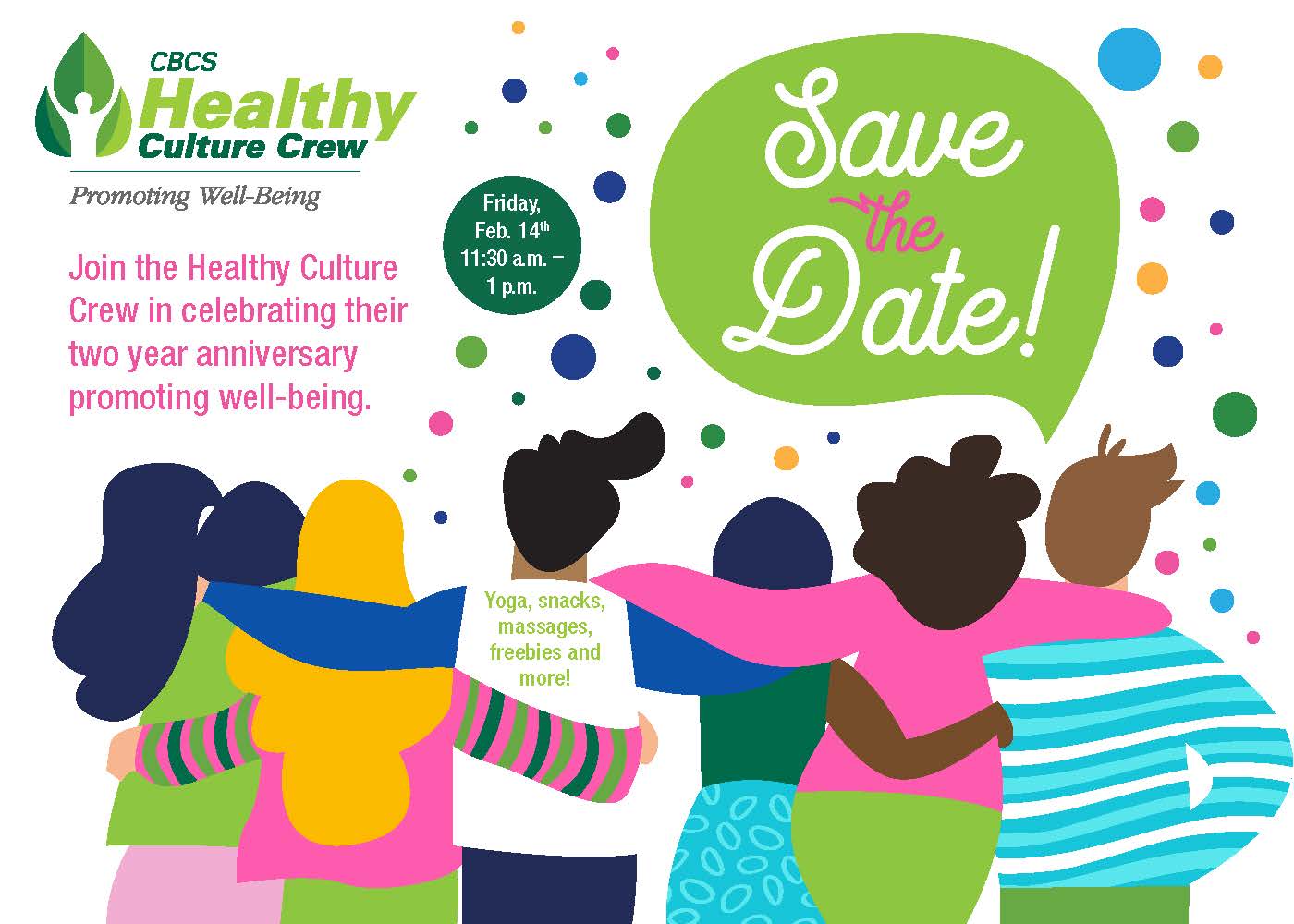 Dean’s Report/State of the College
Dean Julie Serovich
CBCS Strategic Plan Goals
CBCS Strategic Plan Goals
CBCS Strategic Plan Goals
CBCS Strategic Plan Goals
CBCS Strategic Plan Goals
CBCS Strategic Plan Goals
Budget
Budget
Budgetary challenges
Potential Recurring Costs Covered on Cash:
T&P Increases - $72,500 (Estimate)
GA Increases - $50,500 (Estimate)
Adjunct Union
Pay Increases
Pay increases
Budgetary challenges
Potential Recurring Costs Covered on Cash:
T&P Increases - $72,500 (Estimate)
GA Increases - $50,500 (Estimate)
Adjunct Union
Pay Increases
Possible overall budget cut
budget
Consolidation Update
[Speaker Notes: http://r20.rs6.net/tn.jsp?t=84efxa6ab.0.0.mxxqjaeab.0&id=preview&r=3&p=https%3A%2F%2Fwww.fulbright.org.au%2Falumni%2Ftedxfulbright%2F]
Presentation - Sleep, Stress & Health
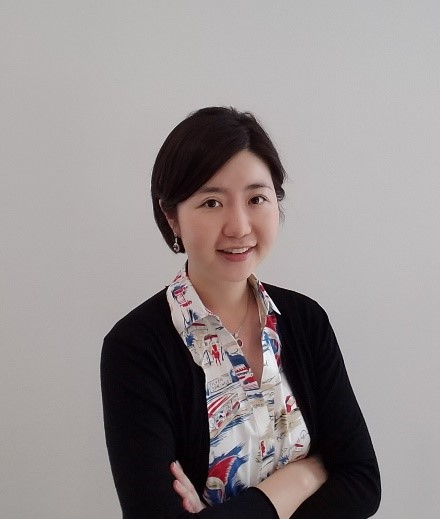 Soomi Lee, PhD
School of Aging Studies
[Speaker Notes: http://r20.rs6.net/tn.jsp?t=84efxa6ab.0.0.mxxqjaeab.0&id=preview&r=3&p=https%3A%2F%2Fwww.fulbright.org.au%2Falumni%2Ftedxfulbright%2F]
Men’s Health: Better Sleep, Less Swelling & Reduced Risk of InflammationJULY 29, 2019RESEARCH AND INNOVATION
https://www.usf.edu/news/2019/lee-sleep-study-oa.aspx
Questions?
Faculty Discussion
Staff Excused

Time for Faculty discussions and presentation of any items that may necessitate a Faculty vote.
Thank you!